Scaling Product OwnershipA Story
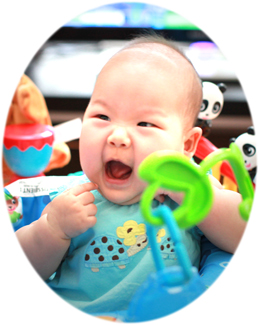 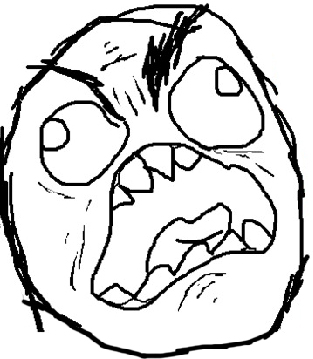 Peter Saddington, CSM CSP
Enterprise Agile Coach, Thinqube, Inc.
Agilescout.com
@agilescout
[Speaker Notes: >>Have music on (if possible)]
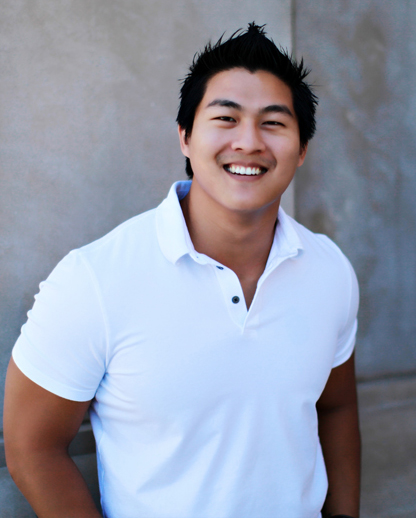 Peter Saddington - CSP, CSM,  M.A. Counseling, M.A. Education
Independent Enterprise Agile Coach

Over 14 years in IT – Programmer, Dev Manager, Project/Program Manager, VP Development, Enterprise Agile Coach

Government, DoD, healthcare, web & media, telecom, financial

me@peter.ps
404.669.6662
peter.ps
agilescout.com
scrumpocketguide.com
twitter.com/agilescout
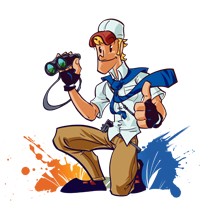 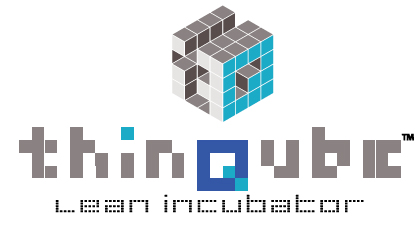 A True Project Story – I <3 Govt (Contracts)
Let’s talk about the PO for a bit
I’ll tell you a story
It’s a long day
It’s the last session
Let’s get to the point
45 minutes
Q&A + Discussion (Hopefully)
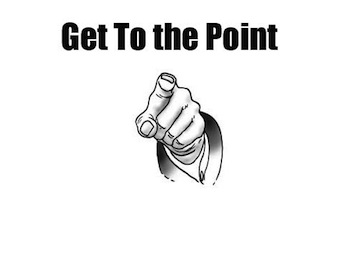 Product Owner Responsibilities
Tells the team what they need to build
Creates the prioritized product backlog (PPLB)
Represents the customer
Elaborates requirements
Participates in scrum meetings
Inspects the product at end
Course corrects or change direction
Communicate progress and vision
Many Roles of the Product Owner
PRODUCT MANAGER

PRODUCT MANAGER

CLIENT REPRESENTATIVE
BUSINESS ANALYST
PRODUCT MANAGER
TEAM MEMBER
QUALITY ASSURANCE
MANAGEMENT
PROJECT MANAGER
Leads the team what they need to build
Creates the prioritized product backlog (PBI)
Represents the customer
Requirements Elaboration
Communicates vision
Participates in meetings
Inspects the product at end
Course corrects or change direction
Communicate progress
[Speaker Notes: Product owner is a big role! – Many times we won’t be able to tell when a product will get done because of all the moving parts]
Typical Product Ownership
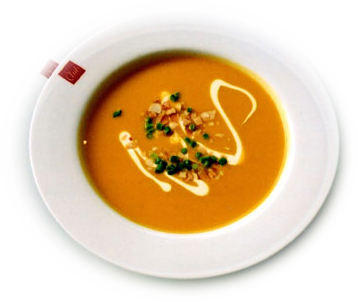 PRODUCT OWNER
CSM / Project Manager
Developers
Analysts
QA
UI/UX
Delivery Personnel
Delivery Team
[Speaker Notes: AREAS of INFLUENCE – ARCHITECTS, INFRA, OTHER STAKEHOLDERS]
A Simple Product
Product Owner
Works with the team via:
Product Backlog Prioritization
Sprint Review and Demos 
Backlog Grooming
Team 1
Single Application
Single Team
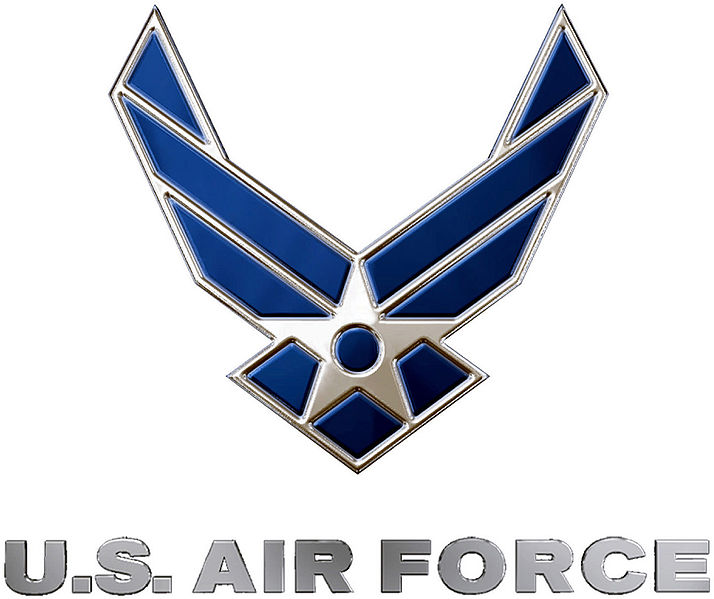 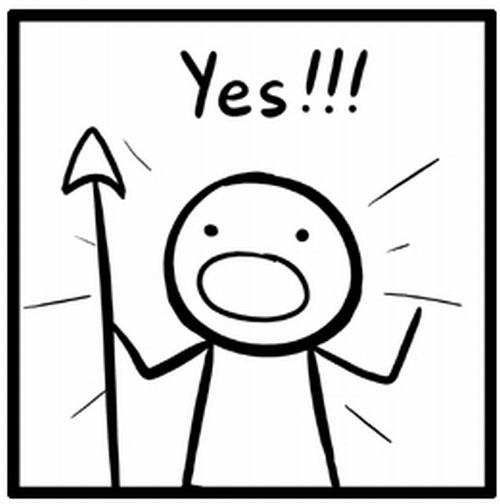 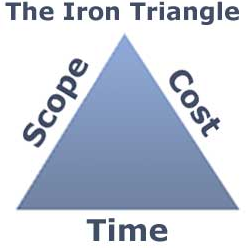 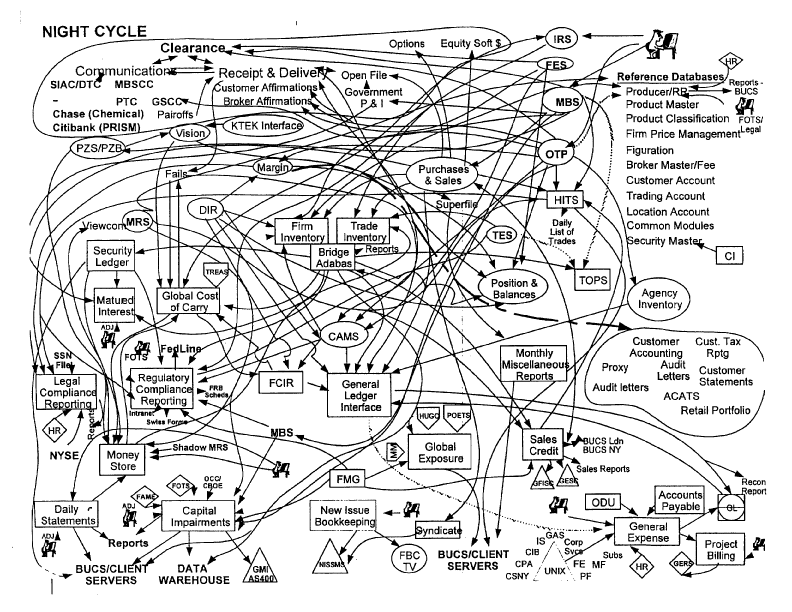 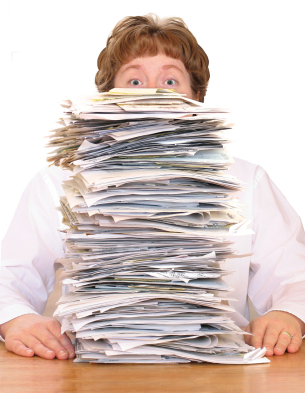 [Speaker Notes: 4 PEOPLE – IRON TRIANGLE]
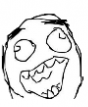 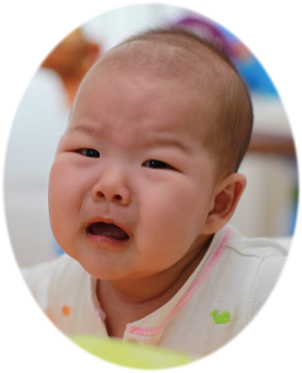 OR
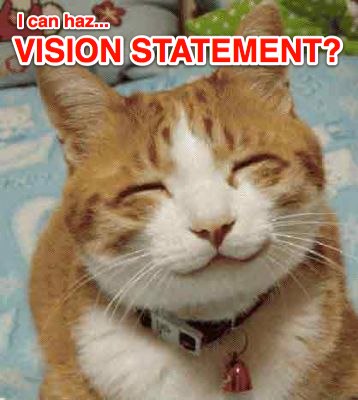 Purpose?
[Speaker Notes: WHAT is the purpose of this system? – 125K ANG and 75K Reservists need to access the new portal, it needs to be easy to use.]
Scaling Product Ownership Check List
Vision – Understand what the purpose is
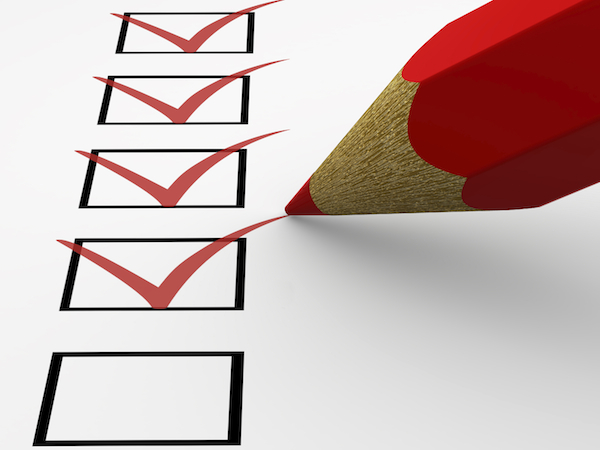 Process FAIL or WIN?
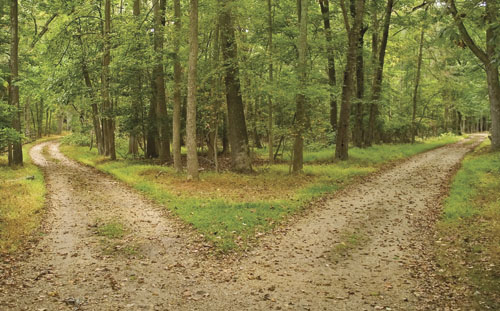 2 Options…
#1 Requirements Document!
[Speaker Notes: REQUIREMENTS – You have them in front of you, it took 3+ months to create them and we understand that you can make it “agile” even with all the constraints.]
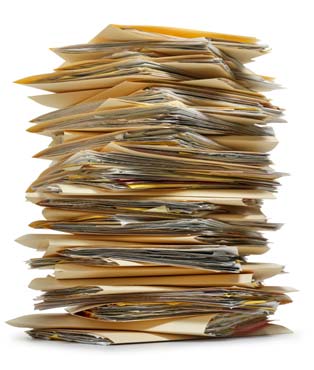 ASK

REWARD

PENALIZE

BUILD
“If you could have one thing…”
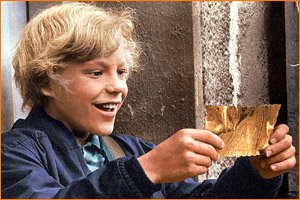 [Speaker Notes: PUT REQUIREMENTS DOCUMENT ASIDE – already read a bit of it. 
to get their CBT’s/Medical Checks/Orders/be deployed in 72 hours.
Riddle me this… pick one, any one? – START THERE and build 
I WAS FORTUNATE. I had 1 Maj/2 lt. col/1 program manager who all pretty much knew what needed to be done. These guys were the perfect product owners.]
Scaling Product Ownership Check List
Vision – Understand what the purpose is
Business Goals – Understand the “Mission Critical” priorities
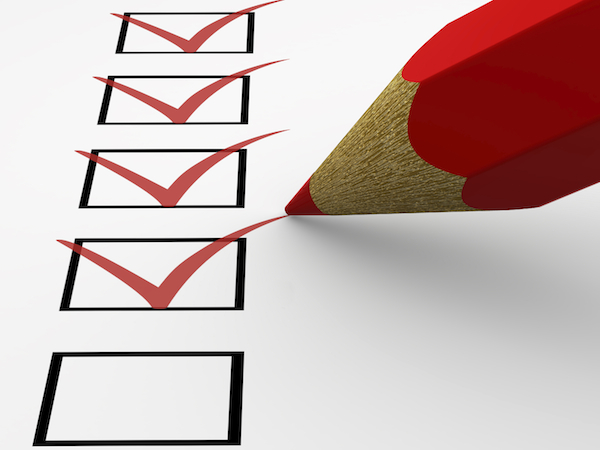 [Speaker Notes: I WAS FORTUNATE. I had 1 Maj/2 lt. col/1 program manager who all pretty much knew what needed to be done. These guys were the perfect product owners.]
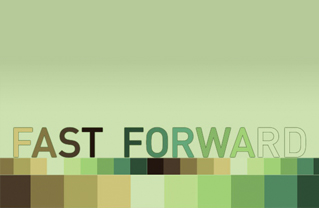 2 Weeks
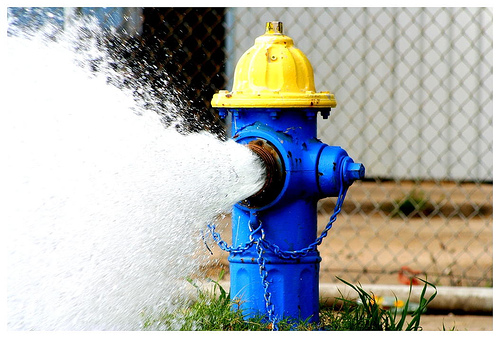 [Speaker Notes: After meeting with the stakeholders, a whole slew of military personnel, lead developers, the team, business analysts, and a really cool architect (which is a whole story in itself). I had more documentation on my plate than ever in the history of ever. 
I had functional decomps, work break down structures, scenario documents, and even had the privilege to sit and wait in a fully padded room with a single telecom in the middle and a light with two options: RED AND GREEN. 
I was beginning to see the pictures clearly now.]
[BEFORE] Complex Product ONE FULL TEAM
Lt. Col. #2
Maj. #1
Lt. Col. #1
Prog. Man.
1D
1A
1B
1C
Team  1
ABCD
Single
Team
Architecture
Portal
Data
Change Control
MULTIPLE APPLICATIONS
[Speaker Notes: TFS – Coupled with microsoft project. Man! We’re agile! And there was a whole team in the contract to just “manage” TFS
Many to many relationships]
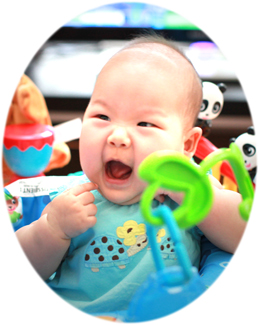 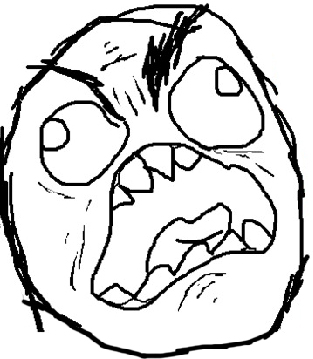 OR
[BEFORE] Trial and ErrorManaging the Enterprise Backlog
Team 1A
Team 1B
Team 1C
Team 1D
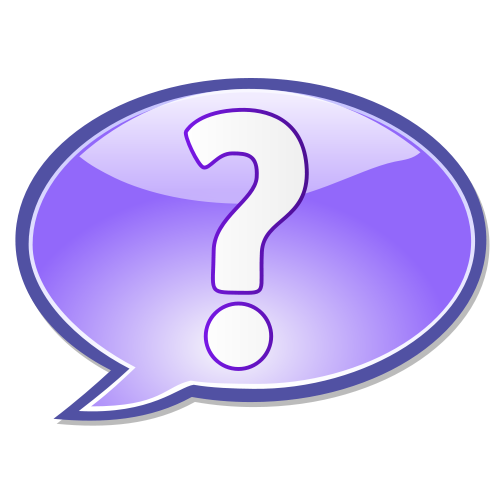 DEPENDENCIES / CONSTRAINTS
 - Blocking progress
[Speaker Notes: Managing the enterprise backlog of work across teams can the stifling of value. One team can hinder or block another teams progress
Final team, architecture and infrastructure… well they didn’t know what to do. 
This caused a problem… teams weren’t working. And we need FULL UTILIZATION!]
FULL UTILIZATION
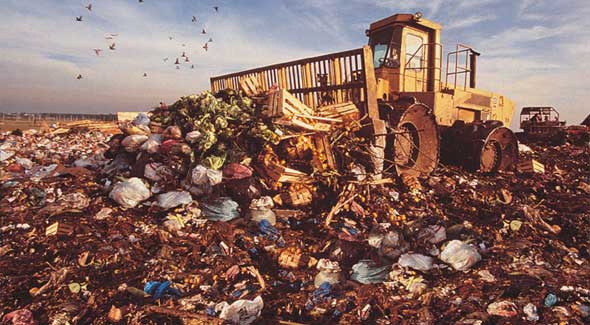 [BEFORE] Team Workload Across Teams
Team 1A
Team 1B
Team 1C
Feature 1
Feature 1
Feature 1
Feature 1
Feature 1
Feature 1
Feature 1
Feature 1
Feature 1
Team 1D
Feature 1
Feature 1
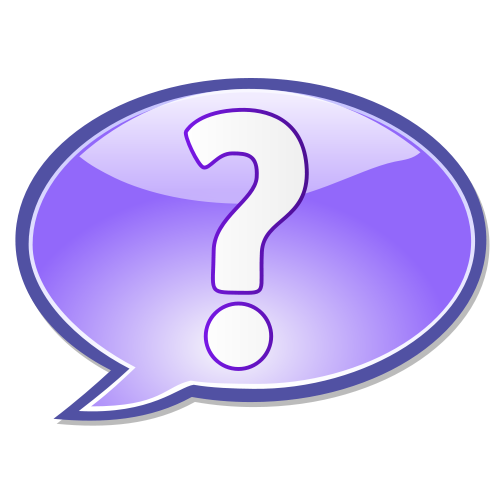 [Speaker Notes: What ELSE DID I FIND?
REMEMBER, THEY WERE AGILE because of TFS management coupled with MS PROJECT]
[BEFORE] Team Workload – Adding Work
Team 1A
Team 1B
Team 1C
Team 1D
Feature 1
Feature 1
Feature 1
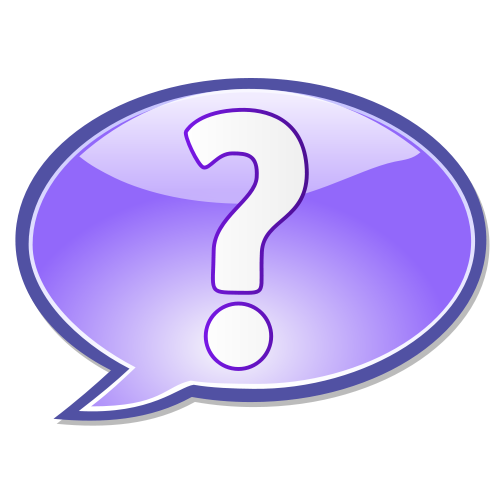 Feature 2
Feature 1
Feature 1
Feature 1
Feature 1
Feature 1
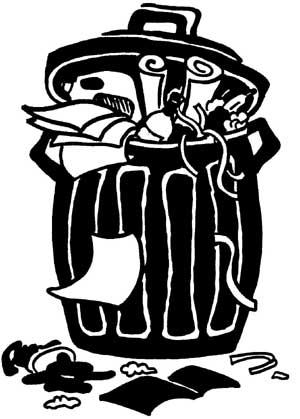 Feature 2
Feature 2
Feature 1
Feature 1
Feature 2
Feature 1
[Speaker Notes: Having team 2 and 3 “busy” doesn’t help team 1 finish feature 1 quicker. – SO teams start to work on next features as TEAM 1 completes feature 1]
[BEFORE] Team Workload - Gaps
Team 1A
Team 1B
Team 1C
Feature 1
Feature 1
Feature 1
Team 1D
Feature 2
Feature 1
Feature 1
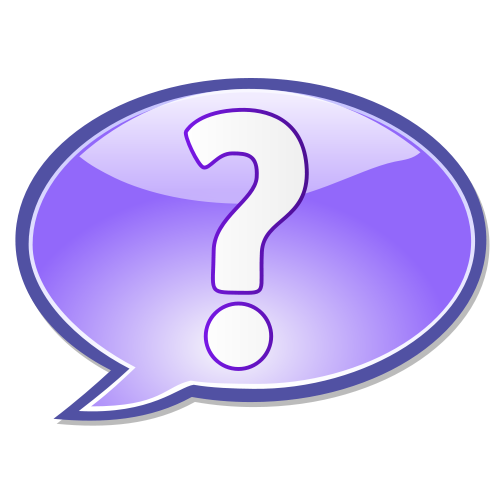 Feature 1
Feature 1
Feature 1
Feature 2
Feature 2
Feature 1
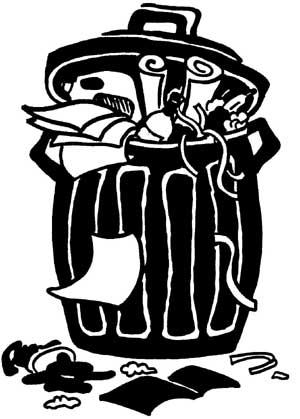 Feature 1
Feature 2
Feature 1
Feature 2
Feature 2
Feature 2
Feature 2
Feature 2
[Speaker Notes: If we have strict specialization, then harder to have generalists. As teams are not aligned, more GAPS will be created between the different teams.]
[BEFORE] Team Workload – Full Capacity
Team 1A
Team 1B
Team 1C
Feature 1
Feature 1
Feature 1
Feature 2
Feature 1
Feature 1
Feature 1
Feature 1
Feature 1
Feature 2
Feature 2
Feature 1
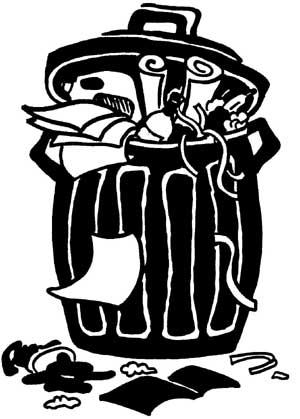 Feature 1
Feature 2
Feature 1
Feature 3
Feature 3
Feature 2
Feature 2
Feature 2
Feature 3
Feature 2
Feature 3
Feature 2
[Speaker Notes: Value > than being busy – The picture of a full team at play here with multiple dependencies and feature crossover.]
VALUE > BEING BUSY
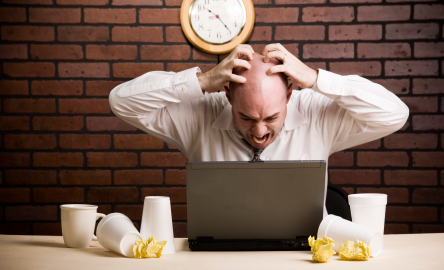 [BEFORE] Team Workload Estimate
Feature 1
3 Months
Feature 1
Feature 1
Feature 2
Feature 2
Feature 2
Feature 3
Feature 3
Feature 3
[BEFORE] Team Workload Estimate
Feature 1
Feature 1
Feature 1
6 Months
Feature 2
Feature 2
Feature 2
Feature 3
Feature 3
Feature 3
[BEFORE] Team Workload Estimate
Feature 1
Feature 1
Feature 1
Feature 2
Feature 2
9 Months
Feature 2
Feature 3
Feature 3
Feature 3
[Speaker Notes: The business likes to see this type of estimation for stories and/or features]
SIMPLE!
9 Months Dude! 
Easy-cakes!
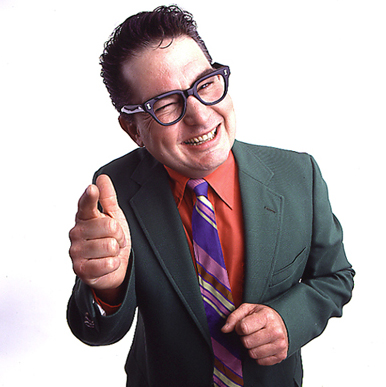 Team Workload Reality
Feature 1
Feature 2
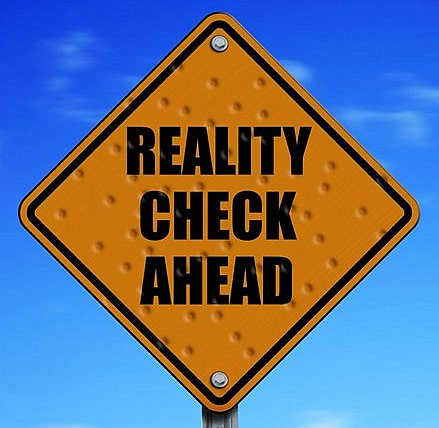 Feature 3
Feature 1
Feature 2
Feature 3
7 Months
Feature 1
Feature 2
Feature 3
[Speaker Notes: FEATURE 1 will take 7 months, spread over multiple teams with teams filling up gaps in capacity with other features/stories]
Team Workload Reality
Feature 1
Feature 2
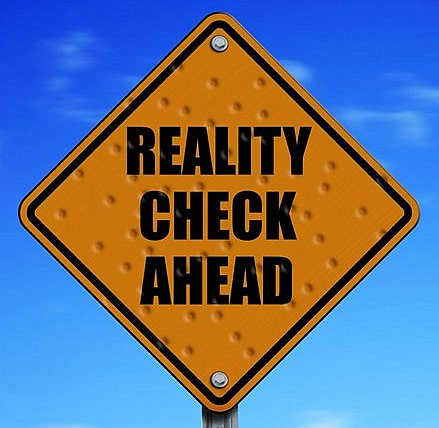 Feature 3
Feature 1
Feature 2
Feature 3
7 Months
Feature 1
10 Months
Feature 2
Feature 3
[Speaker Notes: Since teams aren’t working in tandem to attack features and fully complete features, the time to deployment is compounded.]
Team Workload Reality
Feature 1
Feature 2
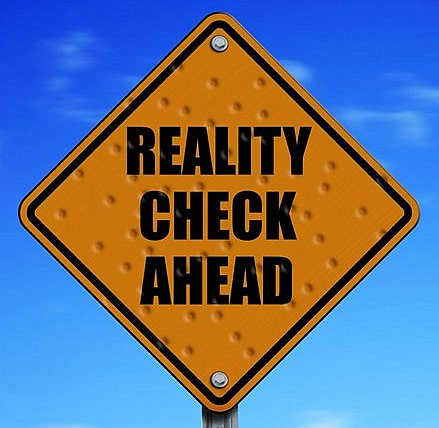 Feature 3
Feature 1
Feature 2
Feature 3
7 Months
Feature 1
10 Months
Feature 2
15 Months
Feature 3
ARGG!!!
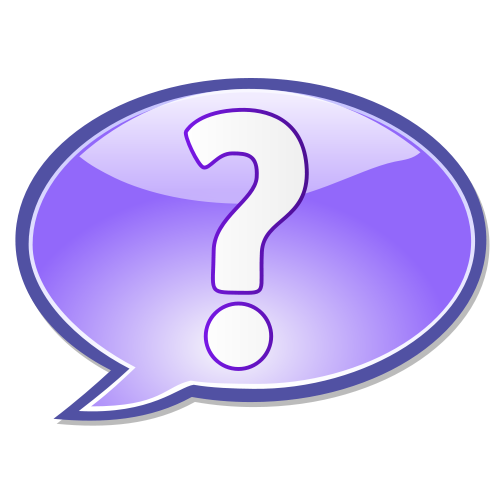 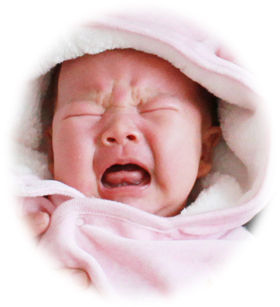 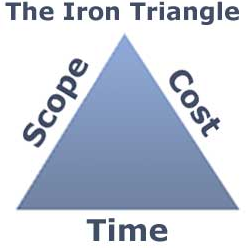 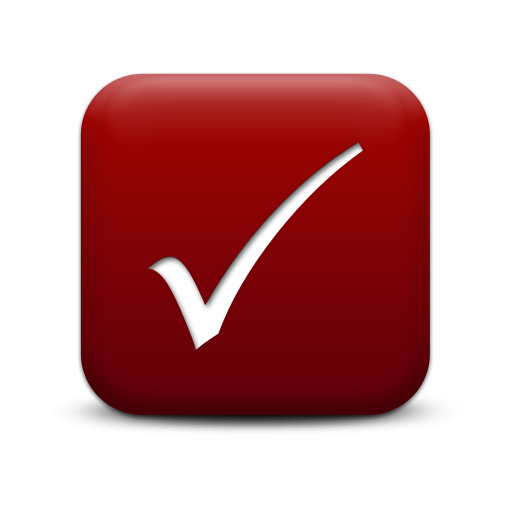 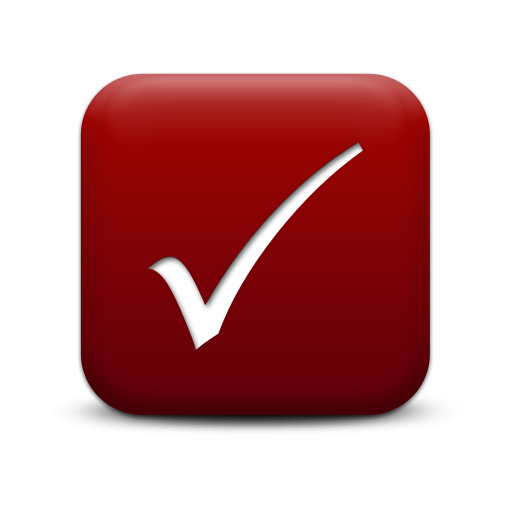 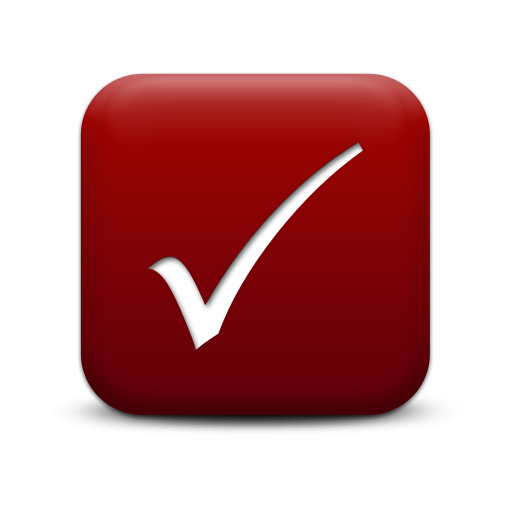 [Speaker Notes: Is the iron triangle with all facets FIXED really work? Uh…]
Process FAIL or WIN?
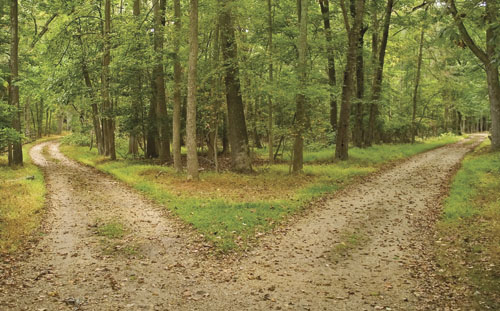 2 Options…
#1
Req Fail
Let’s try #2
[AFTER]  - Multiple Teams for SINGLE Product – INDIVIDUAL TEAMS
Lt. Col. #2
Maj. #1
Lt. Col. #1
Prog. Man.
4
1
2
3
Architecture
Portal
Data
Change Control
Team 1
Team 2
Team 3
Team 4
[Speaker Notes: 1. CHANGED UP THE TEAMS Dedicated teams, led by product owners who were responsible for those teams guidance and direction.]
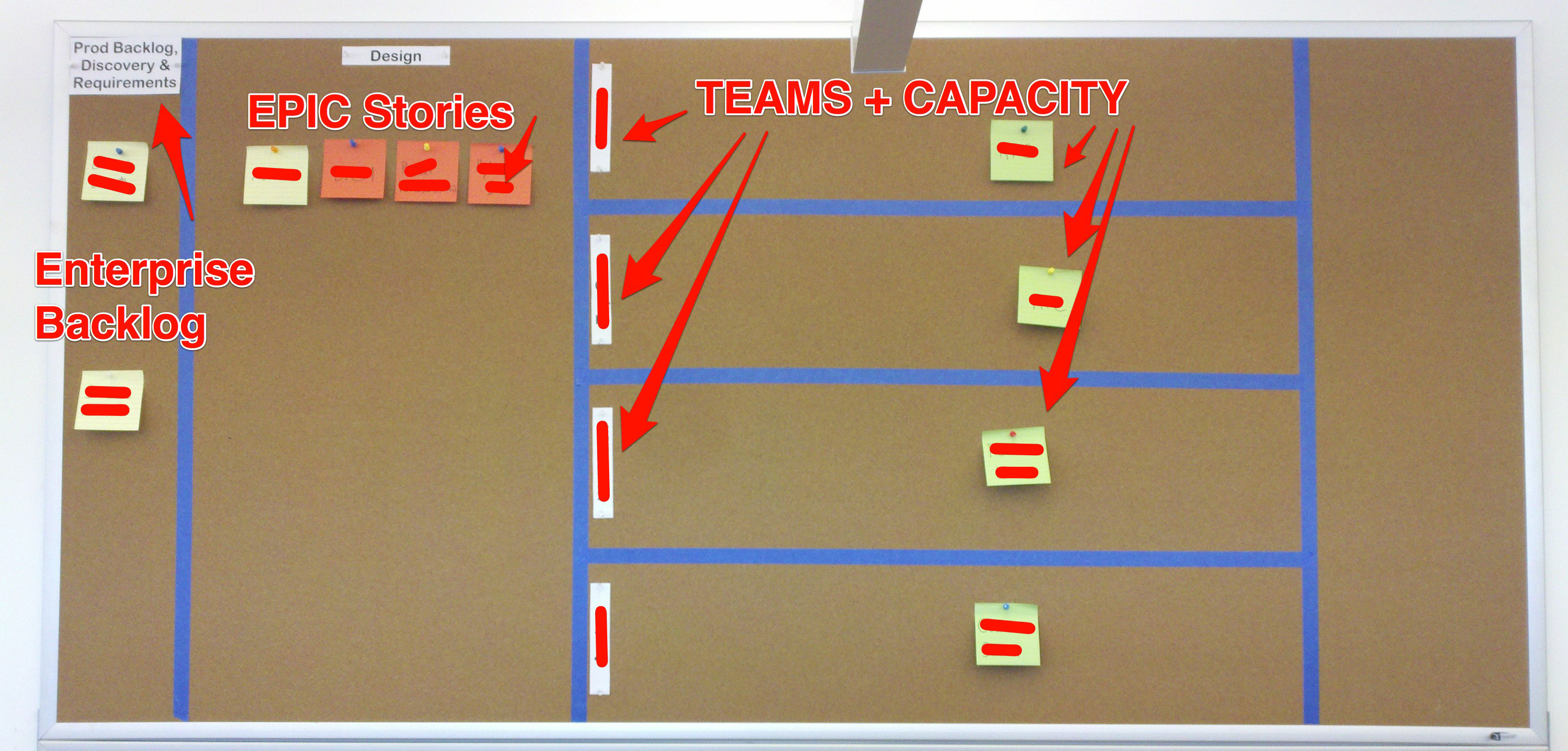 [Speaker Notes: 2. Created a kanban wall board to visualize priorities 
HERE IS A VIEW OF THE TOTAL ENTERPRISE BACKLOG]
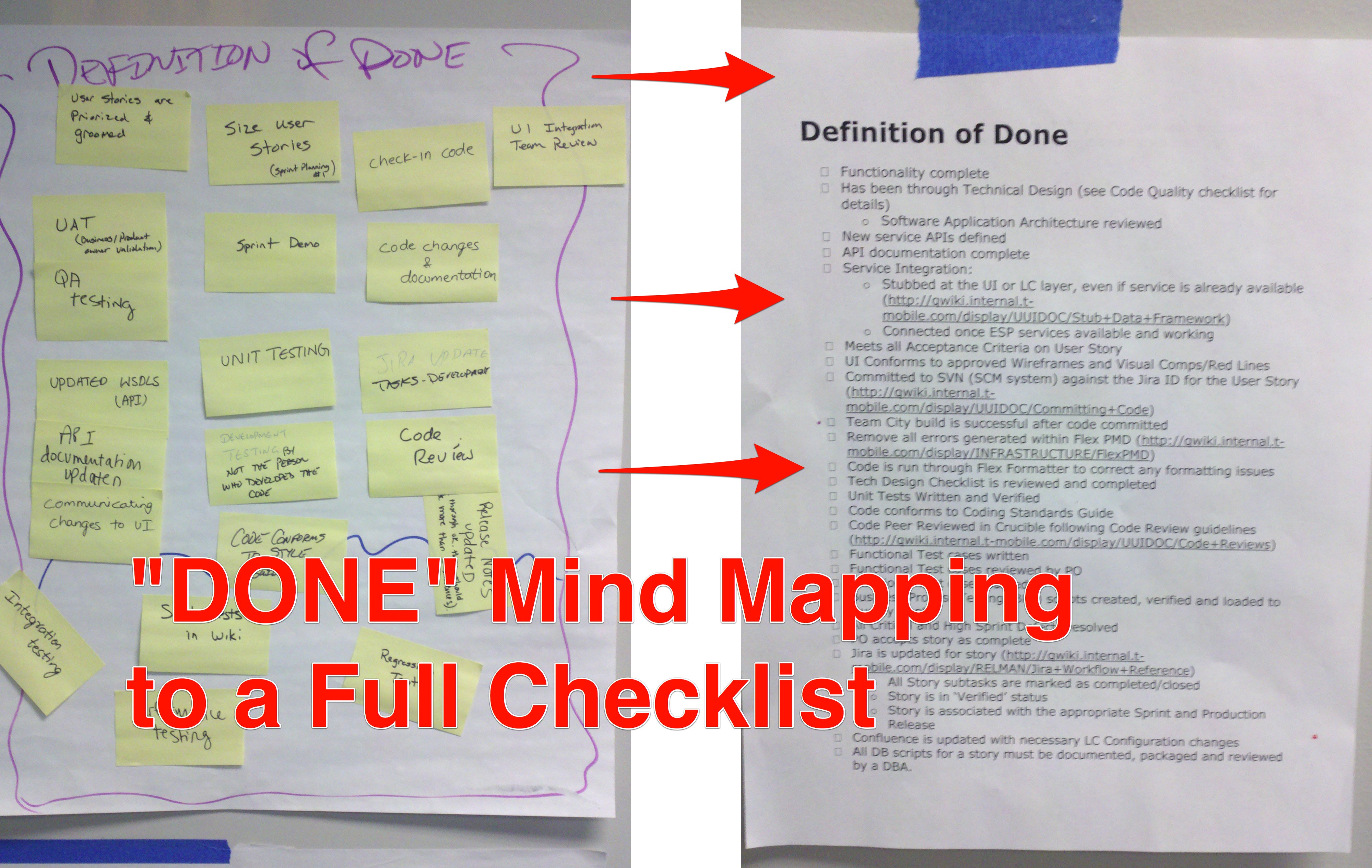 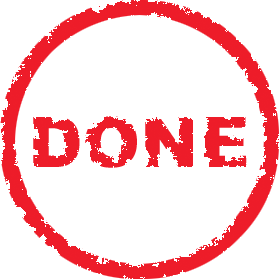 [Speaker Notes: 3. Had a common understanding of a definition of done. – in our case, that meant, are all the TEAMS ALIGNED and INFORMED of development progress]
[AFTER] Team Workload Balanced Approach
Team 1
Team 2
Team 3
Feature 1
Feature 1
Feature 1
Feature 1
Feature 1
Feature 1
Feature 1
Feature 1
Feature 1
Feature 1
Feature 1
[Speaker Notes: Lets go back to the beginning]
[AFTER] Team Workload Balanced Approach
Team 1
Team 2
Team 3
Feature 1
Feature 1
Feature 1
Team 4
Feature 1
Feature 1
Feature 1
Feature 1
Spread your features across teams
[Speaker Notes: Now not all teams will be at full capacity. This is ok. “Swarming” – To attack features. Cross-pollinate experiences, create cross-functional learning environments]
[AFTER] Team Workload Balanced Approach
Team 1
Team 2
Team 3
Feature 1
Feature 1
Feature 1
Feature 1
Feature 1
Feature 1
Feature 1
Feature 2
Feature 2
Feature 2
Team 4
Feature 2
Feature 2
After full completion of Feature 1,
continue on to Feature 2!
[Speaker Notes: Full completion and full “DONE-NESS.”]
[AFTER] Team Workload Balanced Approach – LIMIT WIP
Team 1
Team 2
Team 3
Feature 1
Feature 1
Feature 1
Feature 1
Feature 1
Feature 1
Feature 1
Feature 2
Feature 2
Feature 2
Feature 2
Feature 2
Feature 3
Feature 3
Team 4
Feature 3
Feature 3
Feature 3
Complete all features as a single aligned-team.
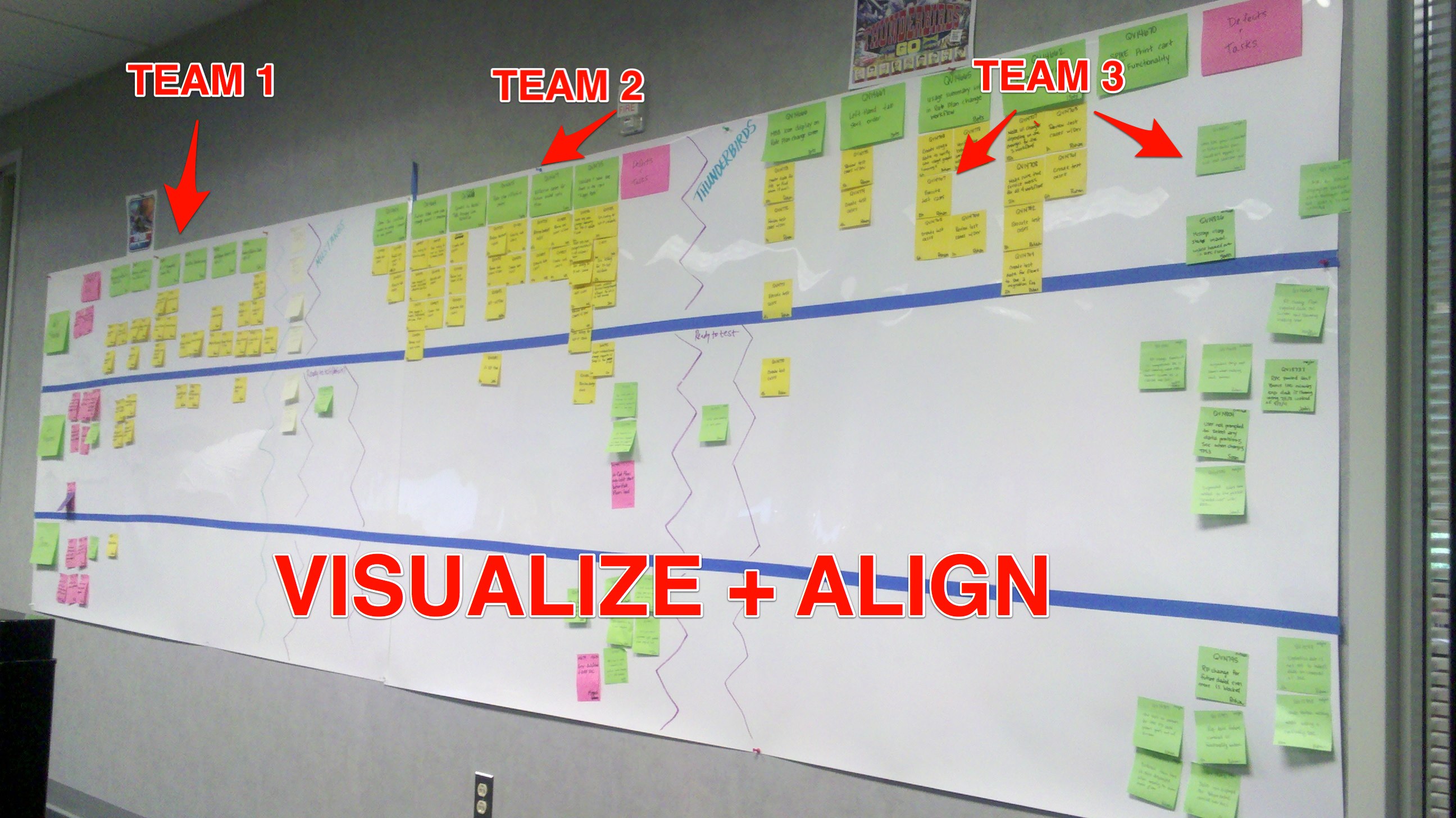 [Speaker Notes: HERE IS A TEAM LEVEL VIEW OF WORK NEEDED]
Scaling Product Ownership Check List
Vision – Understand what the purpose is
Business Goals – Understand the “Mission Critical” priorities 
Visualize Priorities + Limit Team WIP – At enterprise level
Definition of Done – Alignment for teams!
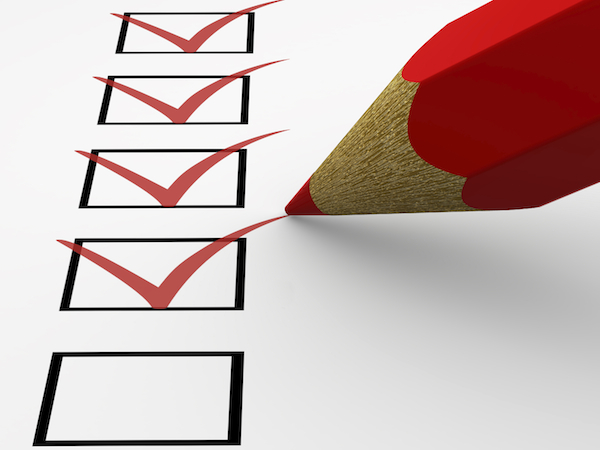 Coordination of Effort“Product Management Alignment Team”
Integration
Architects
Team 4
Others…
Team 1
Team 2
Team 3
[Speaker Notes: Alignment of culture > people, processes, tools,]
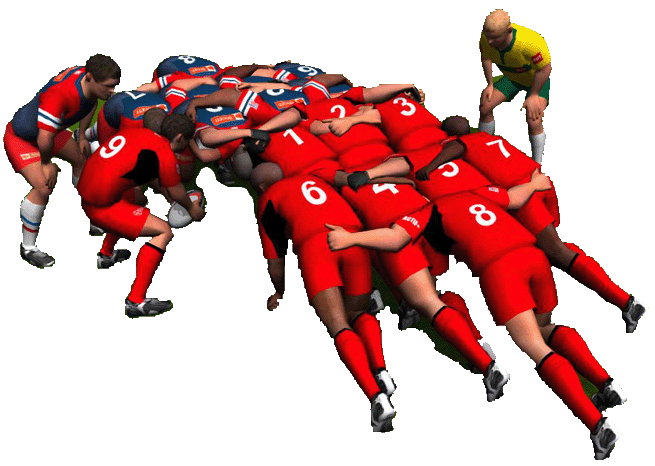 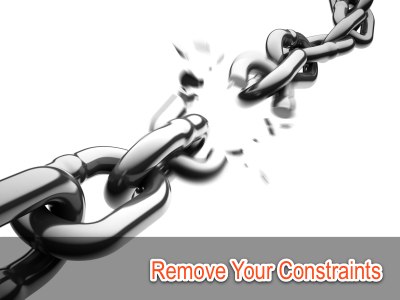 Scrum of Scrums
Weekly Update – Team X - Sprint Y
Issues/Impediments

What is preventing from meeting Sprint commitment?
1.
2.

What is the team doing to resolve and meet Sprint commitment?
1.
2.

What is the team asking from Management to help resolve and meet Sprint commitment?
1.
2.
Points Committed:  XX  Points Delivered: YY
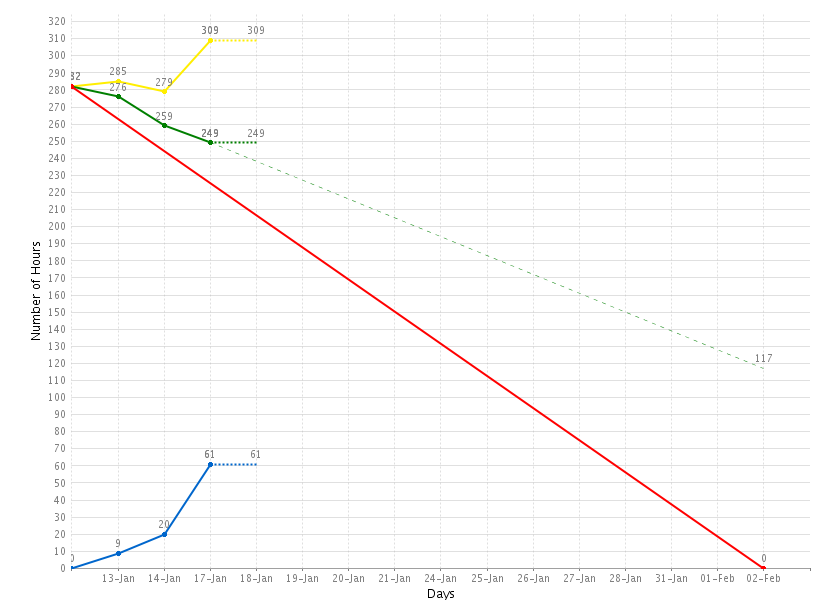 Additional Discussion Topics:
1.
2.
3.
Scaling Product Ownership Check List
Vision – Understand what the purpose is
Business Goals – Understand the “Mission Critical” priorities 
Visualize Priorities + Limit Team WIP – At enterprise level
Definition of Done – Alignment for teams!
Scrum of Scrums – Remove Constraints!
And… boom goes the dynamite.
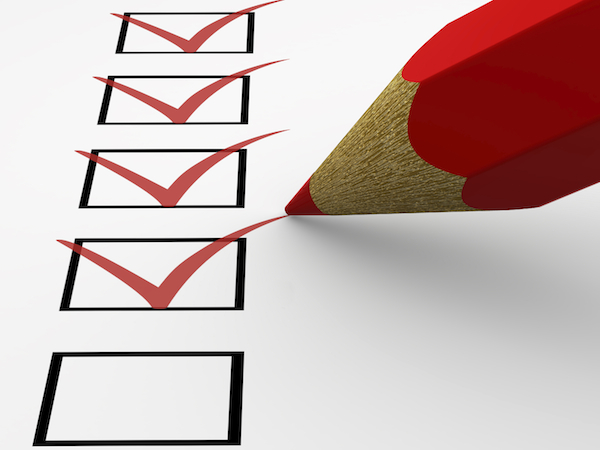 Final Results
2 week sprints
Full Product Owner engagement 
78% of features complete in first 4 months
130% decrease in defects
90% of Mission Critical Features complete ahead of schedule (9 months)
$12.7M program extended to $22.2M
HAPPY CUSTOMER
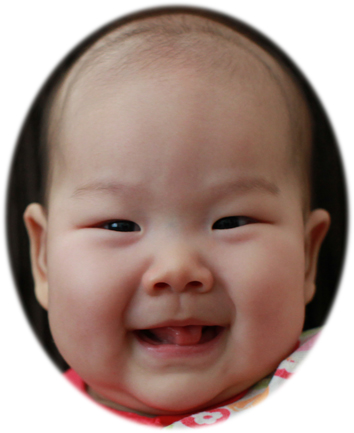 Summary
Big visible charts
Team alignment daily/weekly
Make policies explicit
Cultural change must happen
Product Owners need to align and know all constraints on teams + EMPOWERMENT! RAR!
One strategy doesn’t always work for all
Full alignment of teams isn’t always possible!
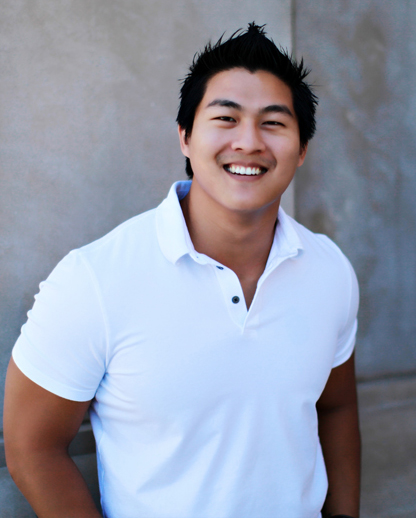 Peter Saddington - CSP, CSM,  M.A. Counseling, M.A. Education
Independent Enterprise Agile Coach

Over 14 years in IT – Programmer, Dev Manager, Project/Program Manager, VP Development, Enterprise Agile Coach

Government, DoD, healthcare, web & media, telecom, financial

me@peter.ps
404.669.6662
peter.ps
agilescout.com
scrumpocketguide.com
twitter.com/agilescout
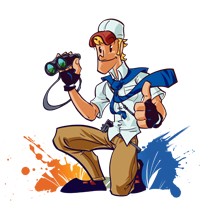 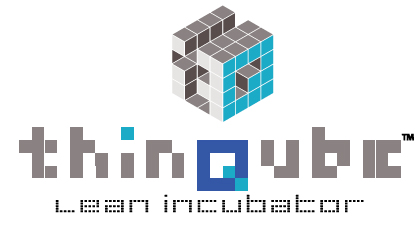